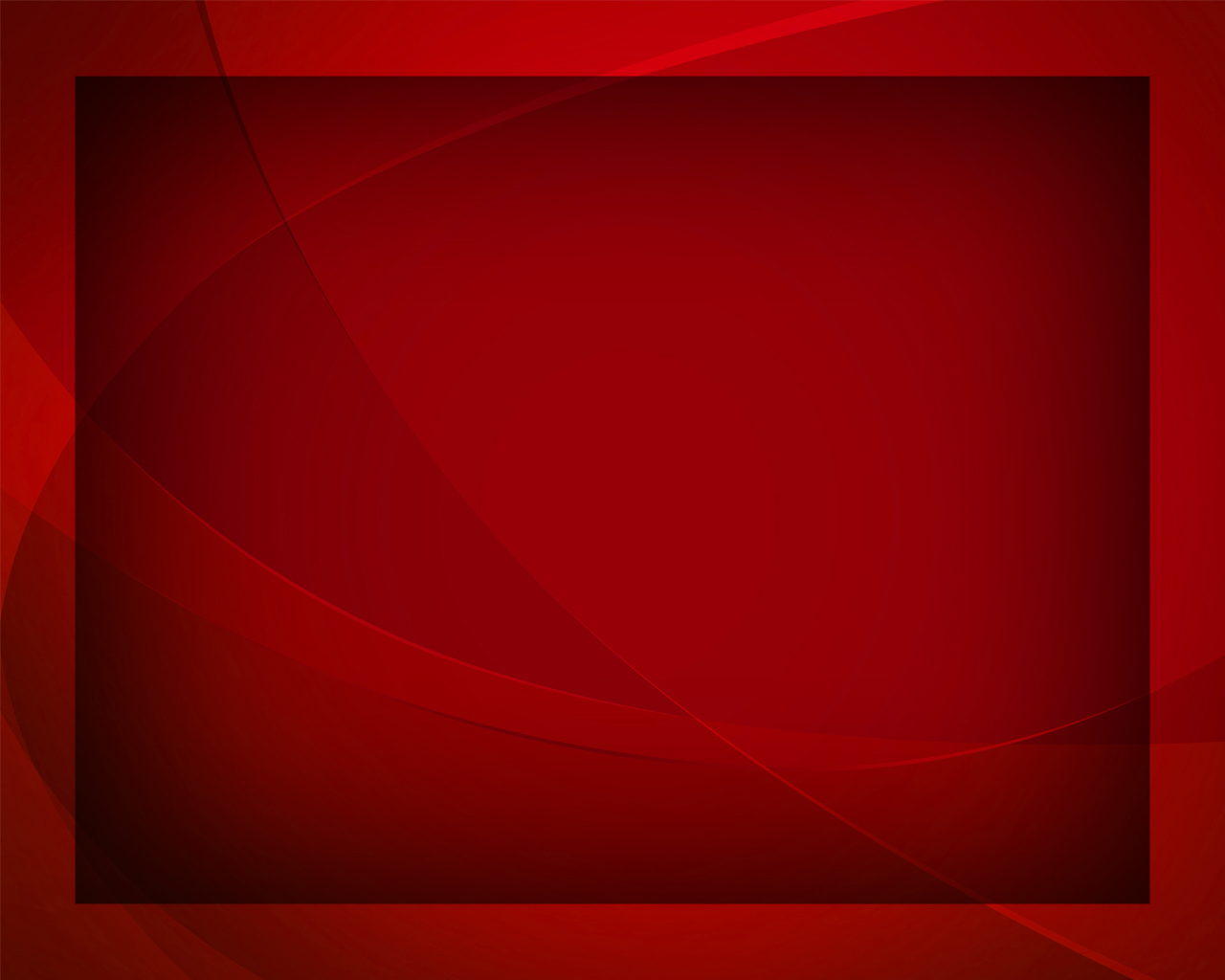 К Тебе, Господь, душа моя стремится
Гимны надежды №205
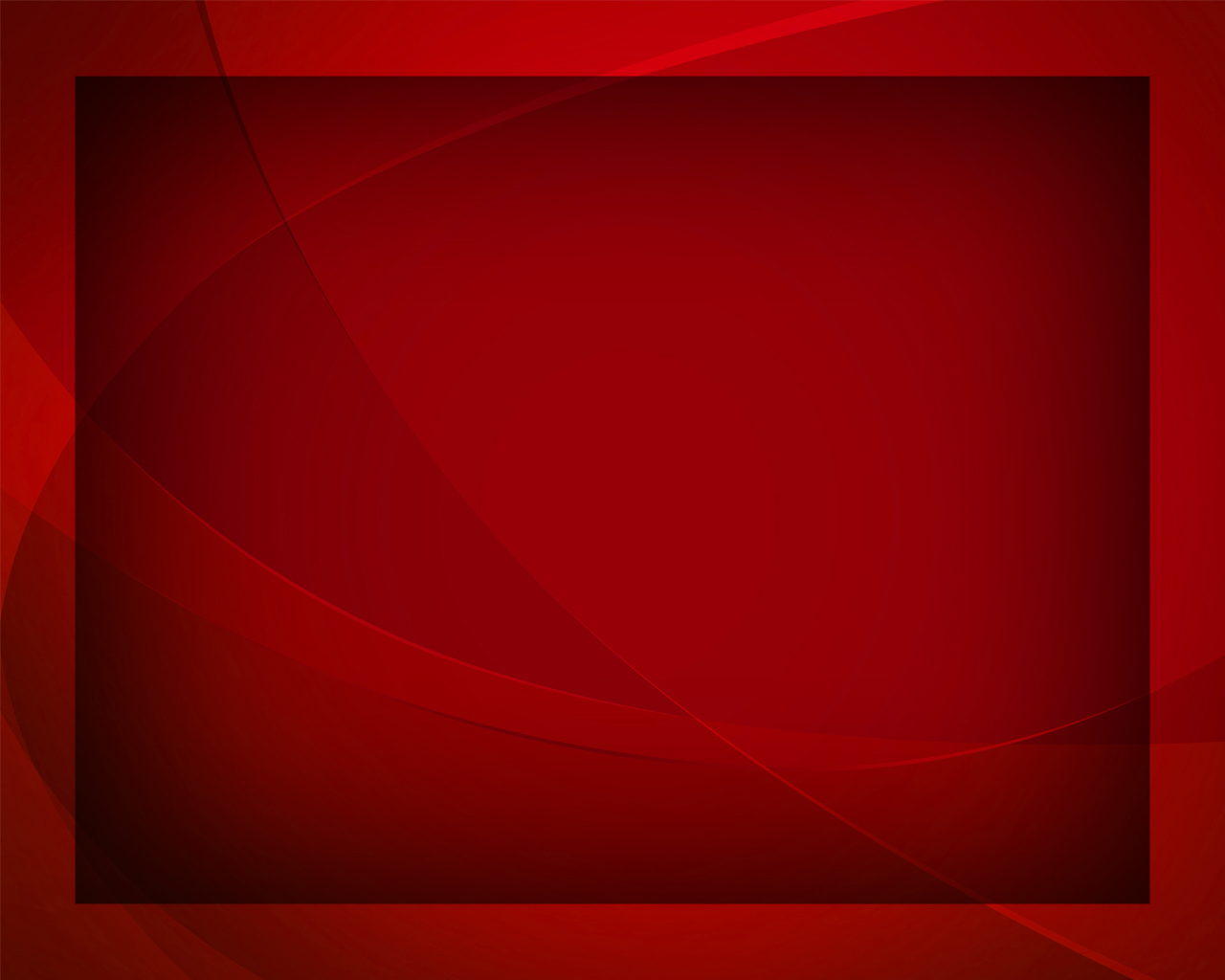 К Тебе, Господь, душа моя стремится, 
Как лань к потокам чистых вод бежит.
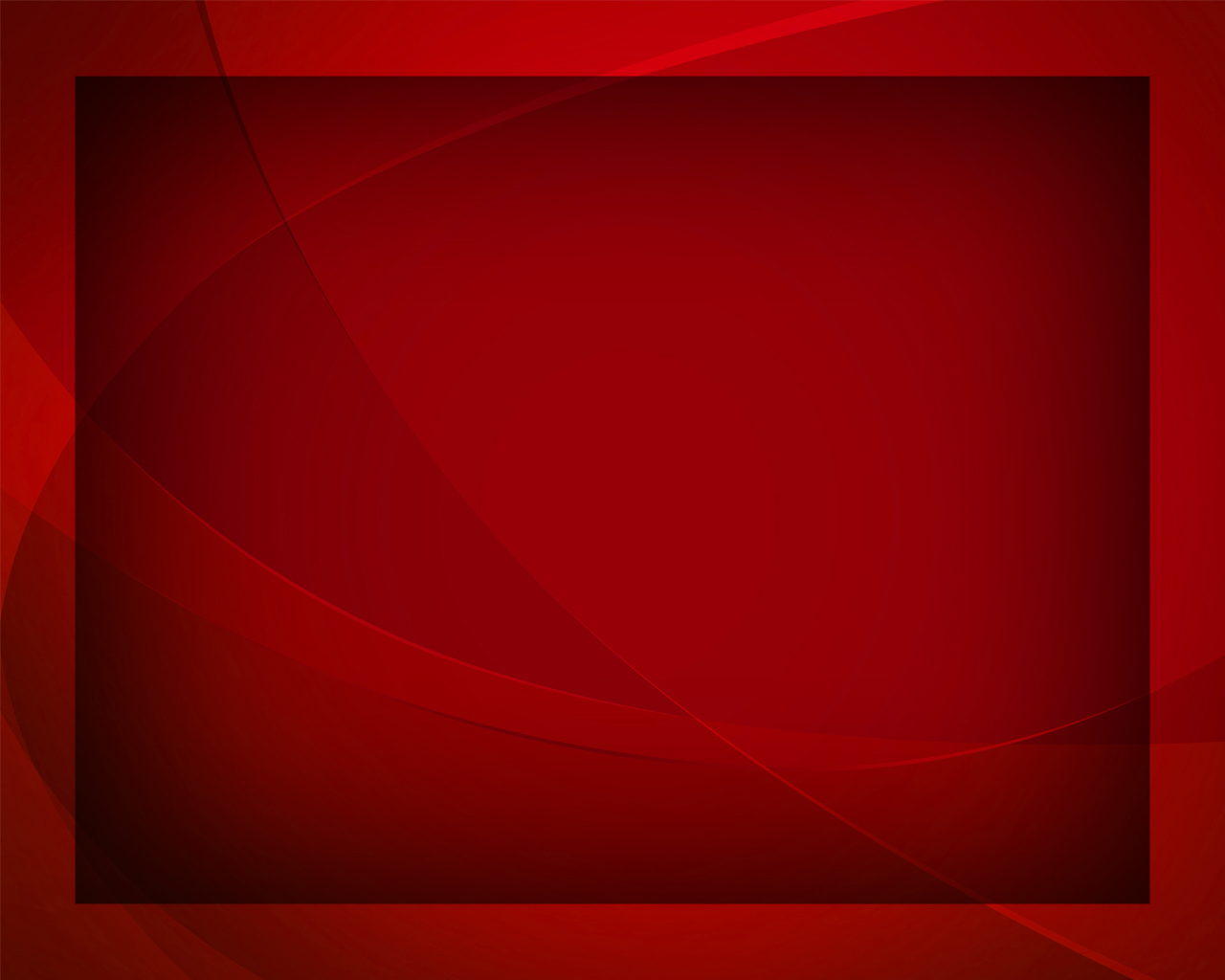 Боже! Тобой 
я жажду насладиться, 
Сердце моё 
Тебе принадлежит.
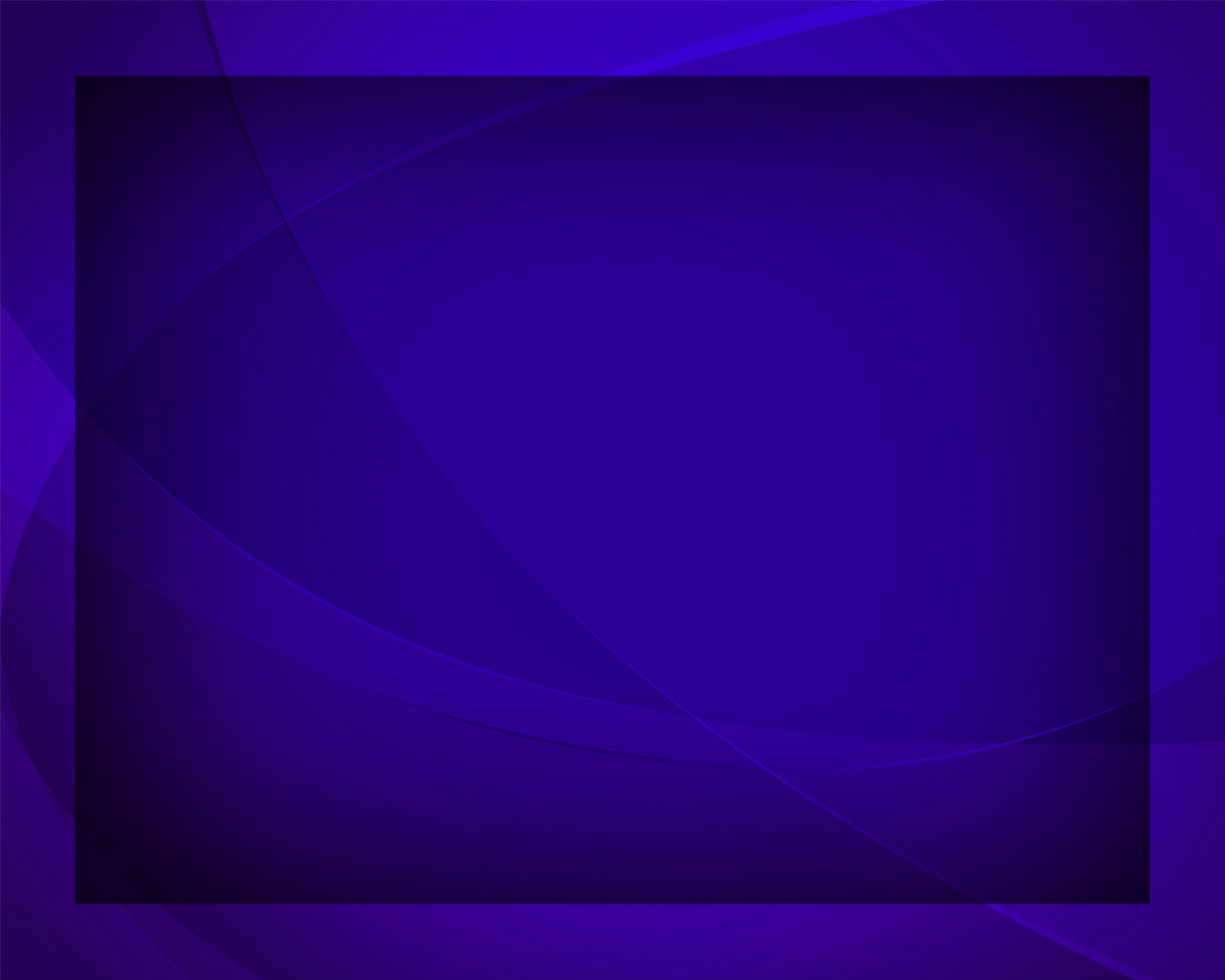 Мой Бог, Тобой обильно раздаются 
Благословенья свыше 
каждый день.
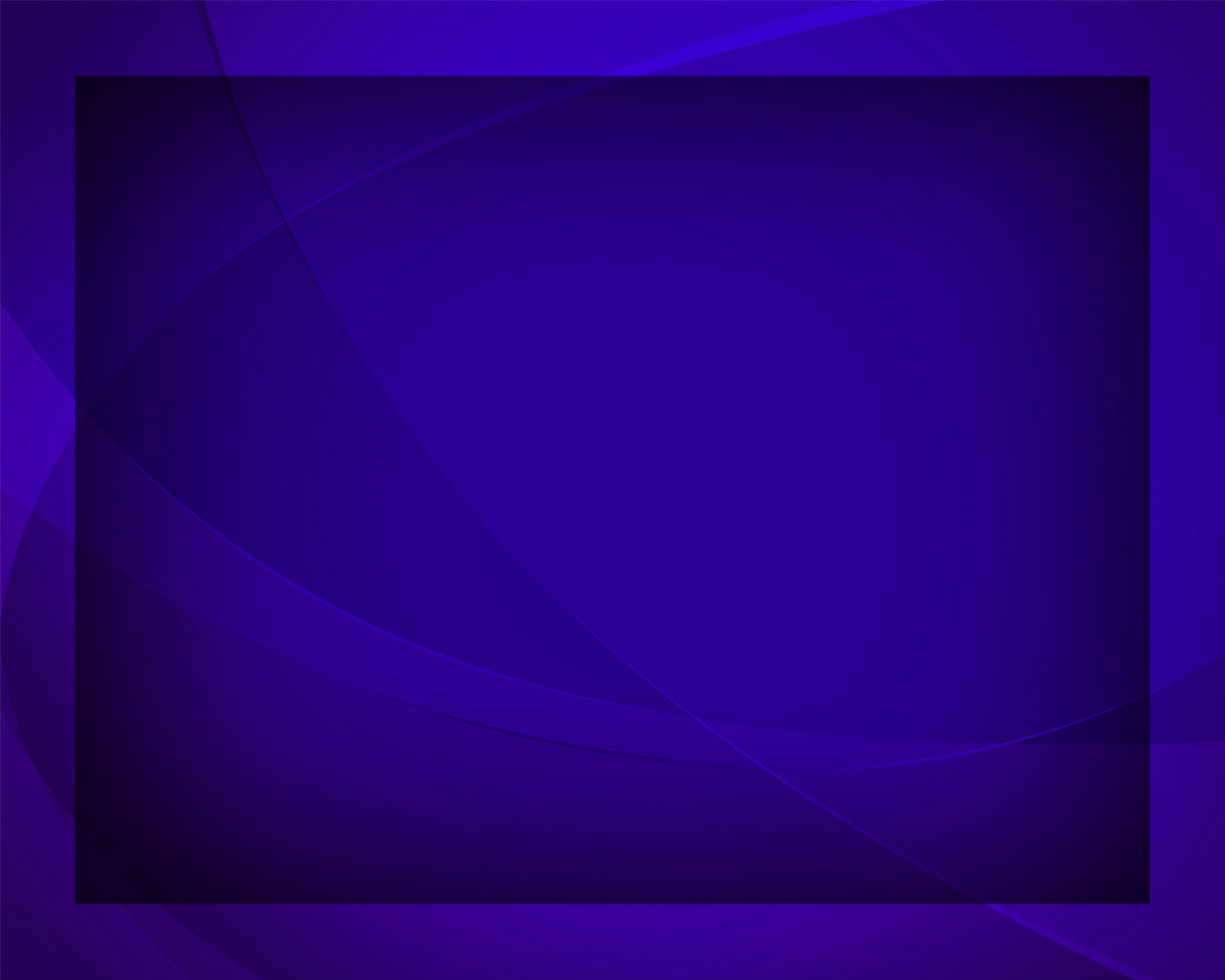 Радостных песен звуки с неба льются, 
В сердце рассеяв мрачной ночи тень.
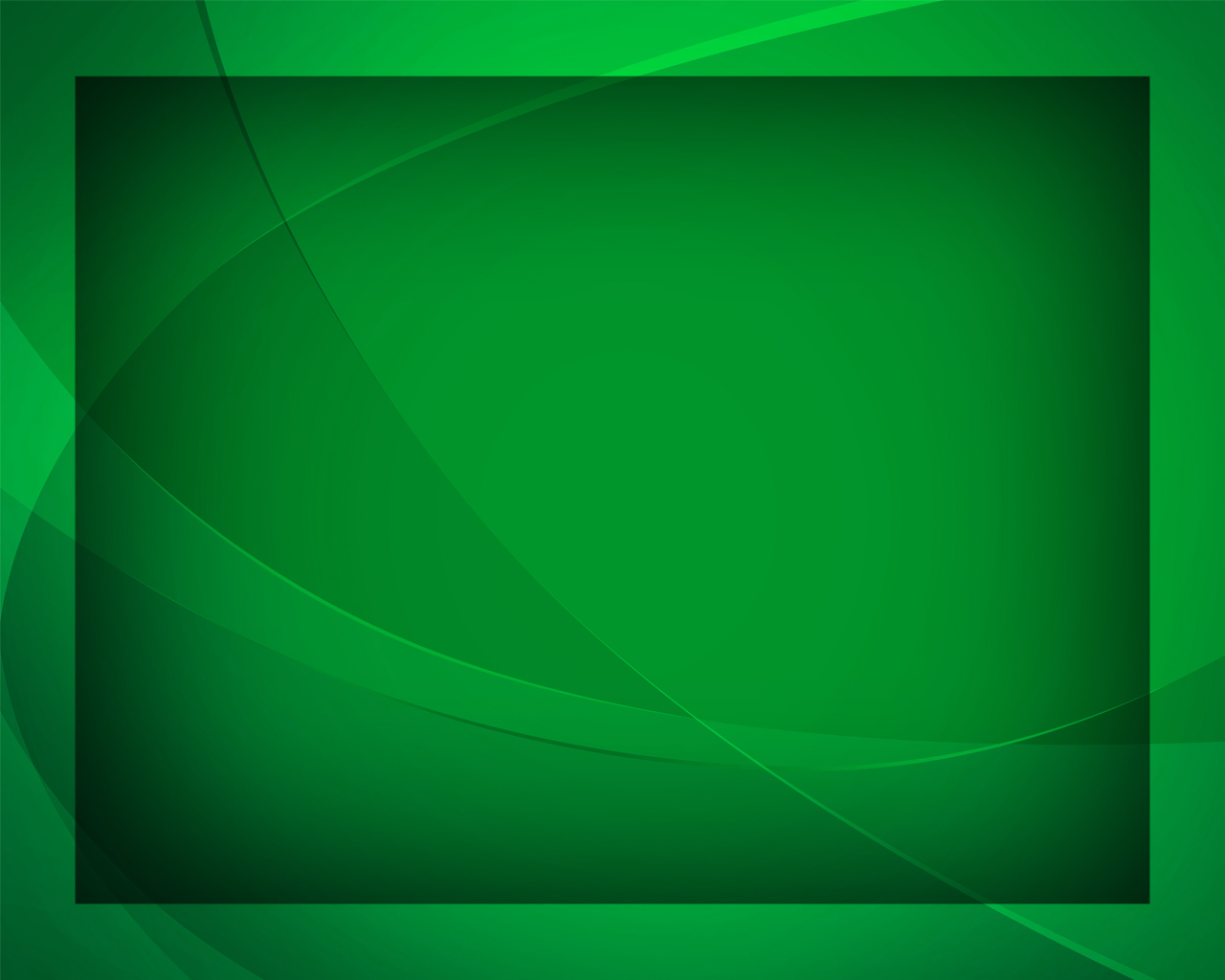 Зла не страшусь, 
в скорбях
 не унываю, 
В бурях земных 
к Тебе взываю я.
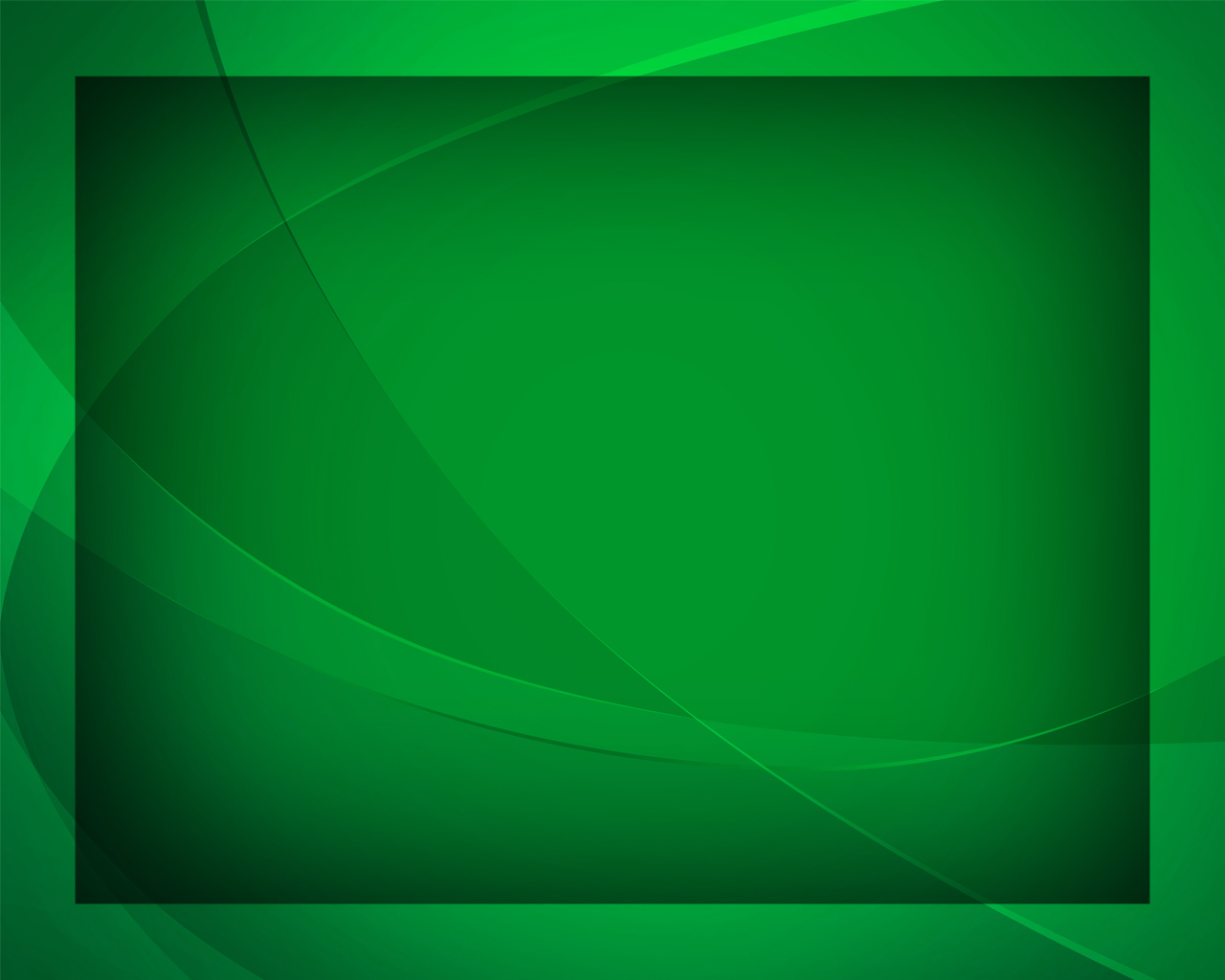 К цели стремлюсь, молясь и уповая, 
Знаю - в Твоих руках судьба моя.
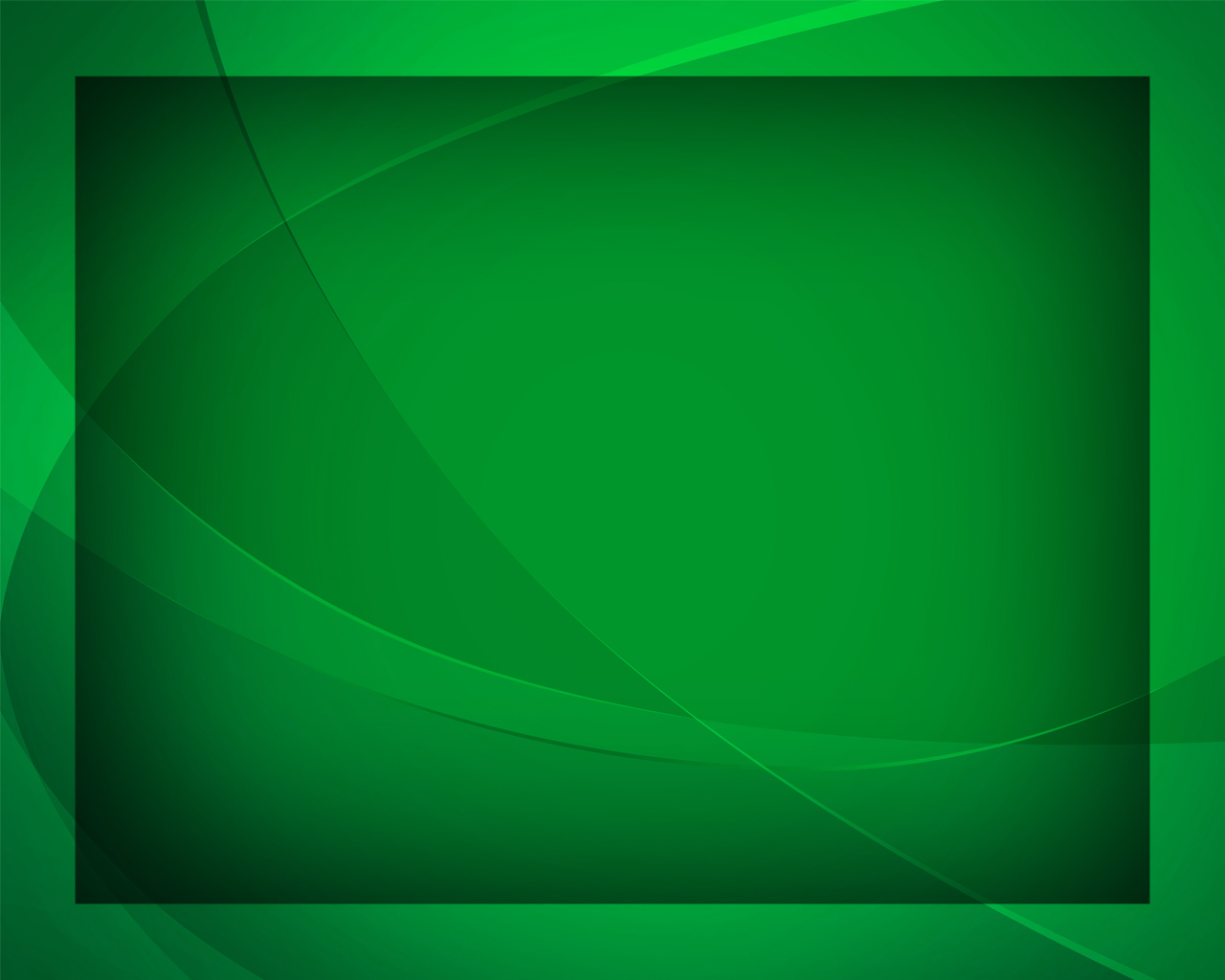